MAGIC ALL AROUND
21-25 JUNE 2025 • CALGARY, CANADA
convention.rotary.org
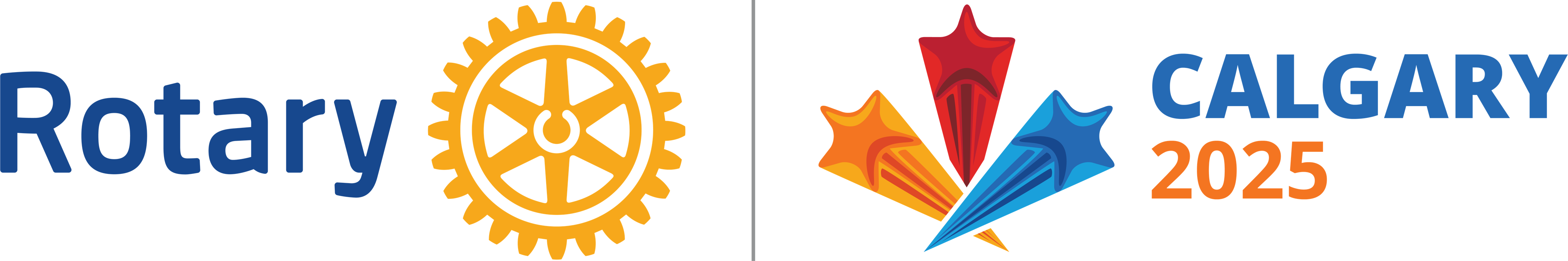 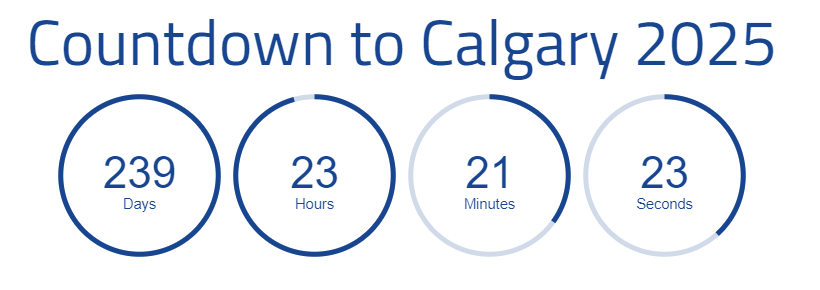 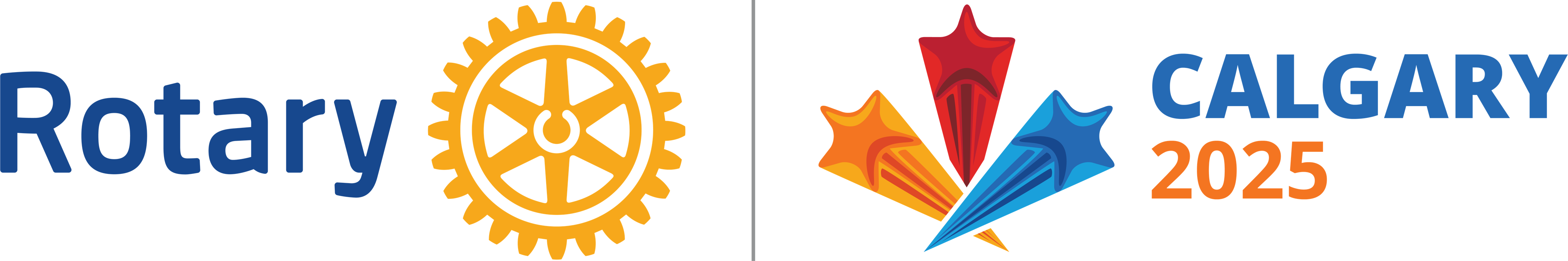 21-25 JUNE 2025 • CALGARY, CANADA
convention.rotary.org
Agenda
Last Month’s “Something to Ponder”
Attendance Targets (Guest Speakers)
Updates from RI
Accommodation
Volunteering
Signature Events
Host Hospitality
Post-Convention Tours
You Saw it Here First…
Questions/Feedback
Calls to Action
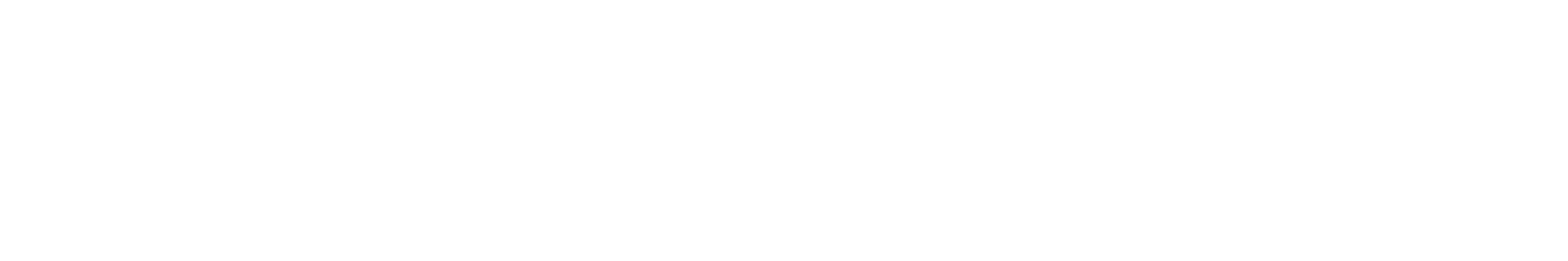 21-25 JUNE 2025 • CALGARY, CANADA
convention.rotary.org
“Something to Ponder”
How Does your Club LEVERAGE Calgary 2025 to Grow Membership?
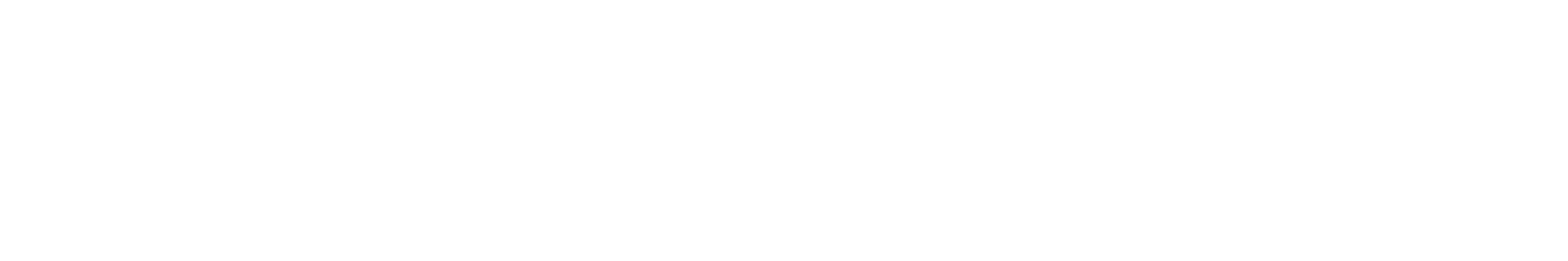 21-25 JUNE 2025 • CALGARY, CANADA
convention.rotary.org
Canadian Hosted 
Conference Attendance
Zone and District Targets
Christina Hassan, District Governor (5360)
Marilyn Bedell, Zone 32 Promotions Ambassador
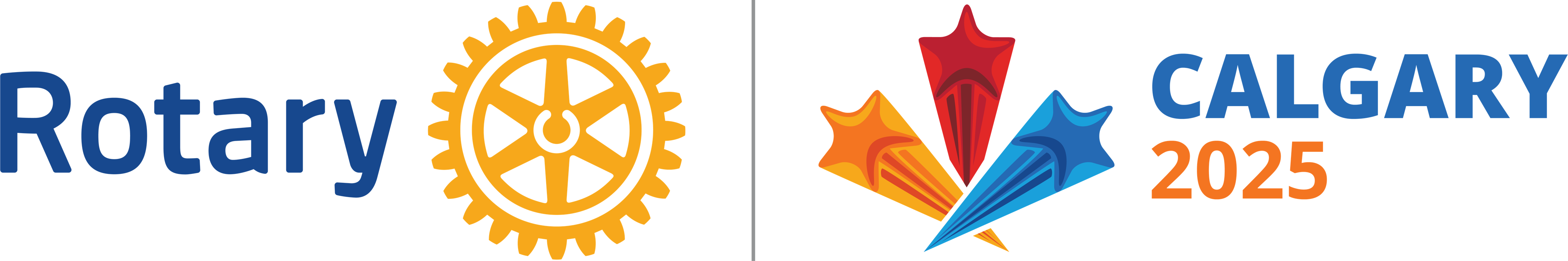 21-25 JUNE 2025 • CALGARY, CANADA
convention.rotary.org
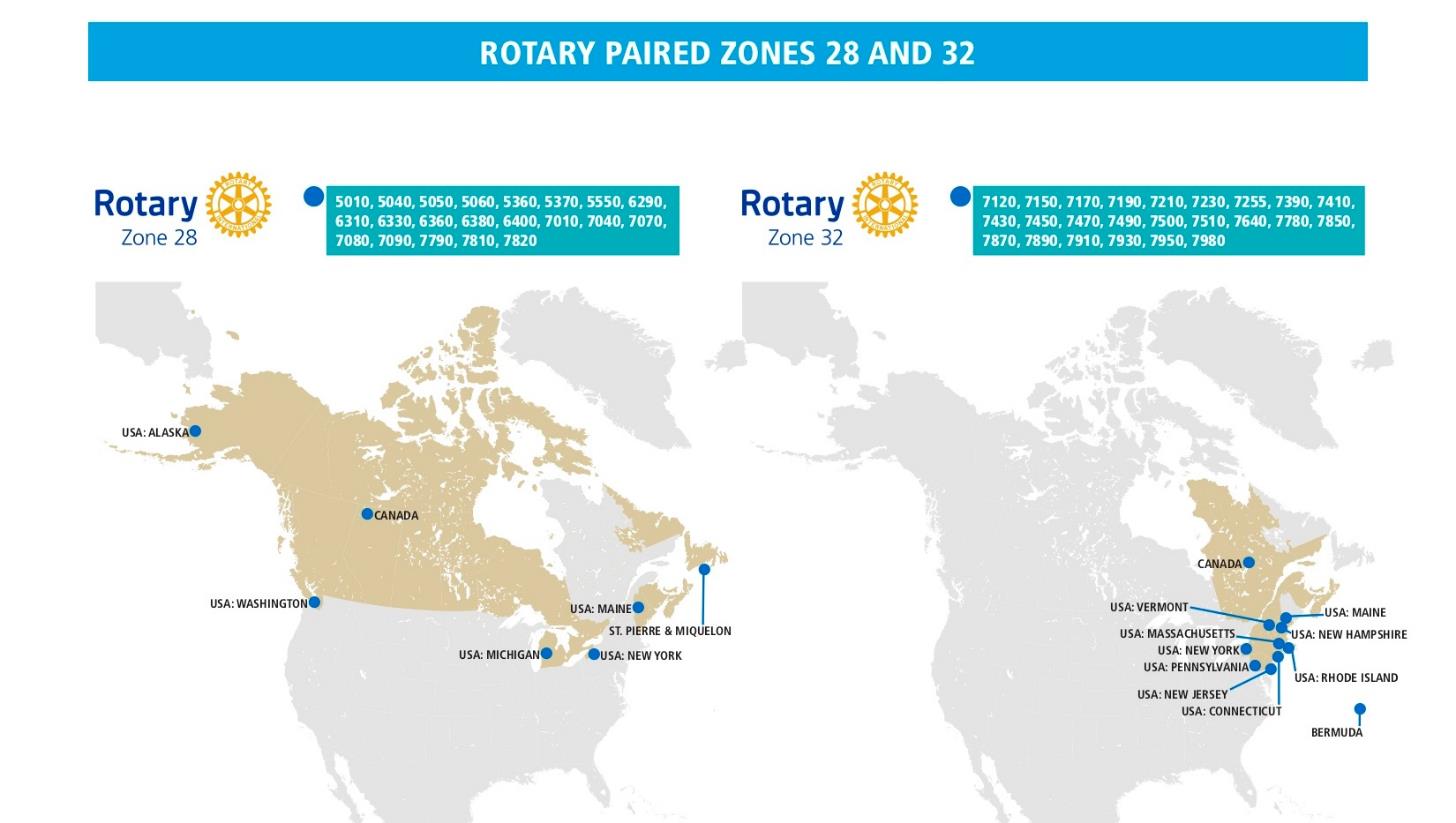 Tracey Vavrek, Rotary Club of Heritage Park
Zone 28 RIC25 Promotions Ambassador
vavrek6@gmail.com
Marilyn Bedell, Rotary Club of Lebanon (NH)
Zone 32 RIC25 Promotions Ambassador
m.k.bedell@comcast.net
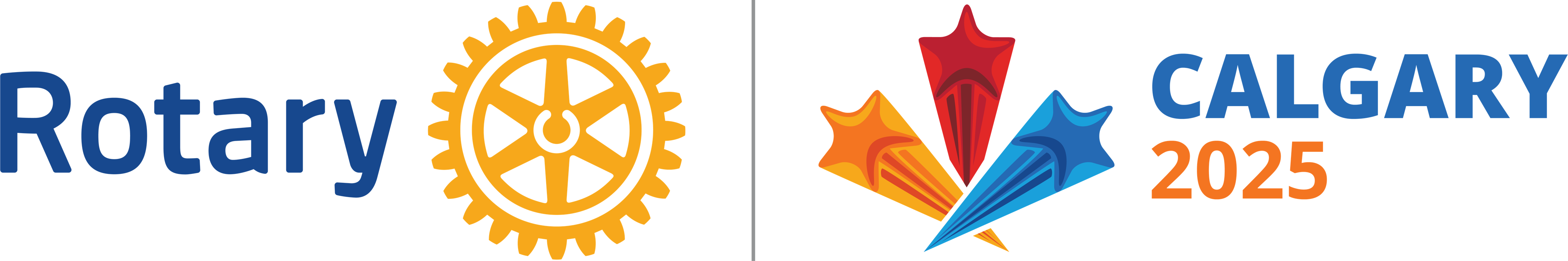 21-25 JUNE 2025 • CALGARY, CANADA
convention.rotary.org
Promotion Update
I plan to cover:
Share Zone & District goals for registration for Calgary
Describe what District Leaders and our Promotion Team are hearing about Rotarians enthusiasm for the Convention.
Provide information about what we believe folks are hoping to experience when they come to Calgary.
Offer a few suggestions for D5360 Club Champions to deliver an awesome experience
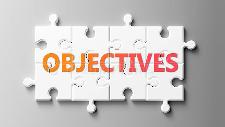 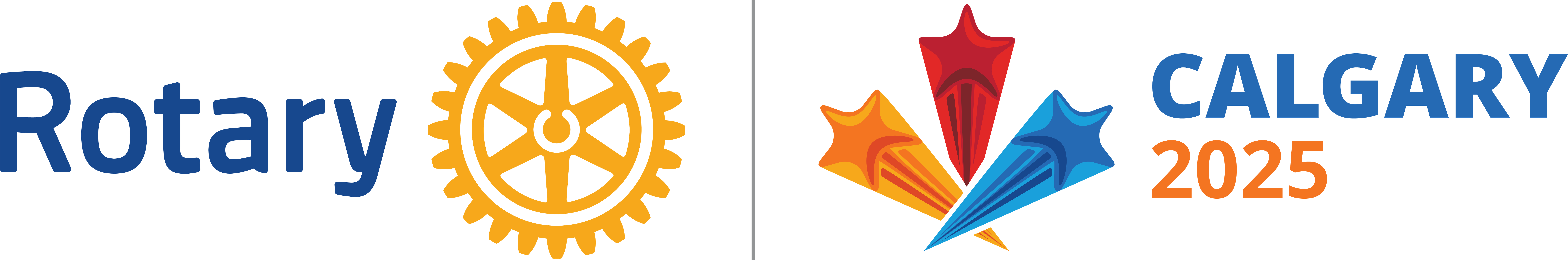 21-25 JUNE 2025 • CALGARY, CANADA
convention.rotary.org
Goals
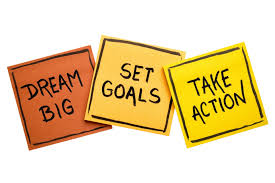 Zone 28
100% clubs in Canada will be represented

Zone 32
Every District will have more than the equivalate of 1 attendee/clubs in the District.
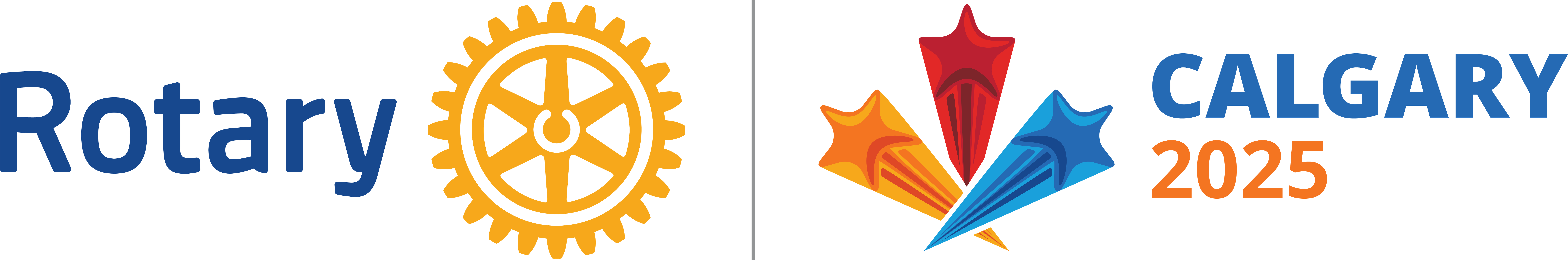 21-25 JUNE 2025 • CALGARY, CANADA
convention.rotary.org
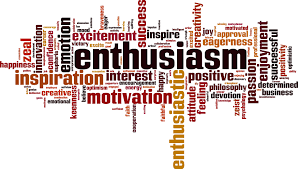 Creator: Korisnik | Credit: laufer - stock.adobe.com
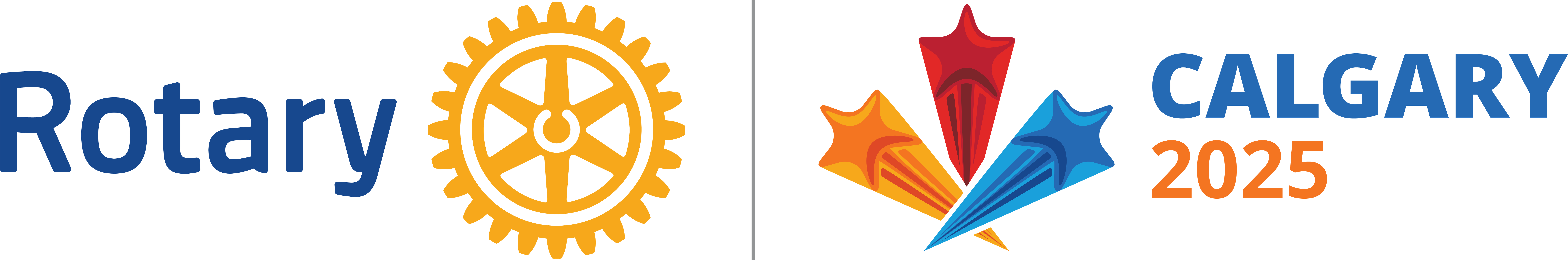 21-25 JUNE 2025 • CALGARY, CANADA
convention.rotary.org
Promotion Tools…We are using all of them!
Thanks for all the promotion tools that the HOC has provided:
Postcard
Roll-up banners
Website banners
Social media graphics (Facebook, Instagram, Twitter, and LinkedIn)
Convention virtual backgrounds
PowerPoint template
Flyer
Convention logos
Logos and Brand guidelines
Promotional video
Video The Videos are amazing and get people excited about Calgary.romotion ideas
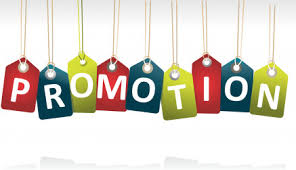 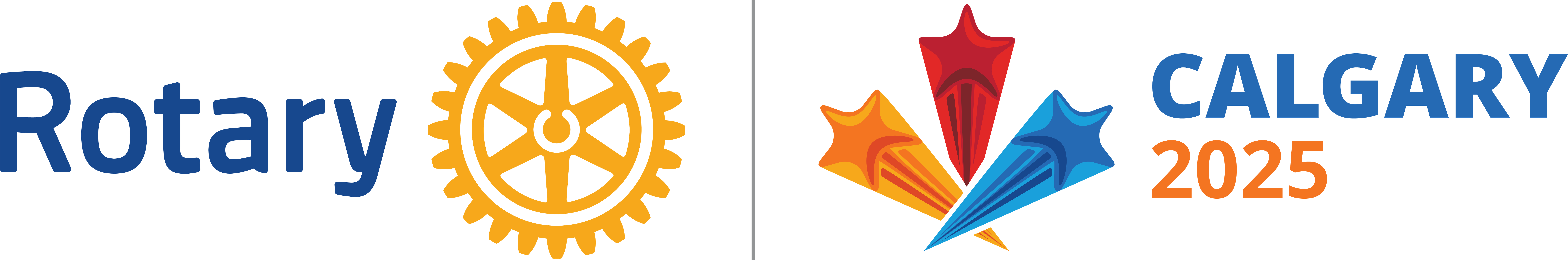 21-25 JUNE 2025 • CALGARY, CANADA
convention.rotary.org
Testimonials Example:
World Polio Day on October 24, 2024, we asked Past Rotary 
International Vice President and Rotary Foundation Trustee Mike McGovern, the 
International Polio Plus Committee chair, why every Rotarian should attend a Rotary 
convention.  He replied:

“I can’t wait to go to Calgary. I’ve been to about 25 conventions and somehow I
missed the last one (1996) everyone raved about how much fun it was all they 
learned and how it made them be better Rotarian so I’m looking forward to 
seeing a lot of Rotary friends new and old in Calgary. And it’s important to be there because you’ll get the best speakers in the world on polio eradication, and you’ll hear the very latest news that we finally move forward to completing the task to End Polio Now.” 
Take ACTION: Register
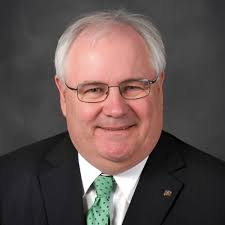 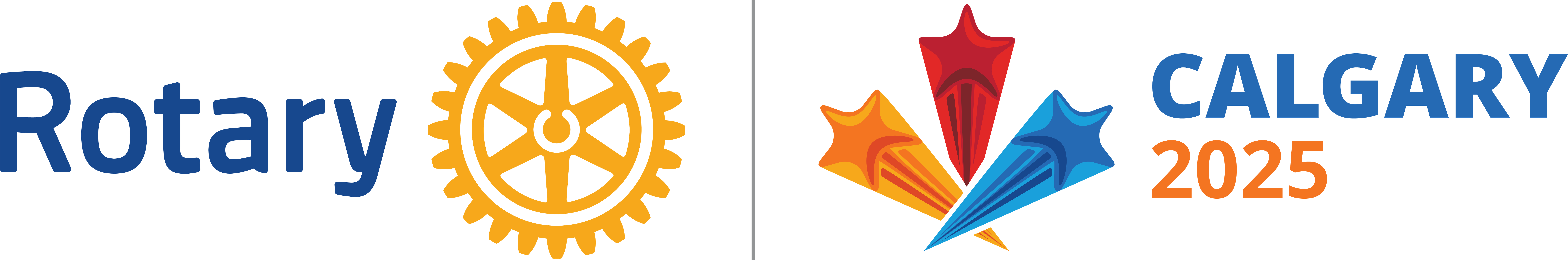 21-25 JUNE 2025 • CALGARY, CANADA
convention.rotary.org
New Members
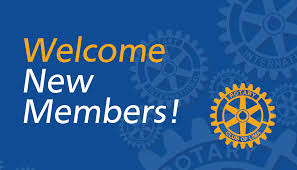 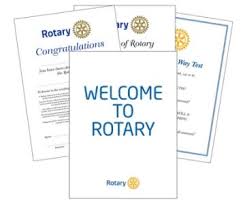 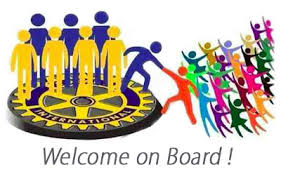 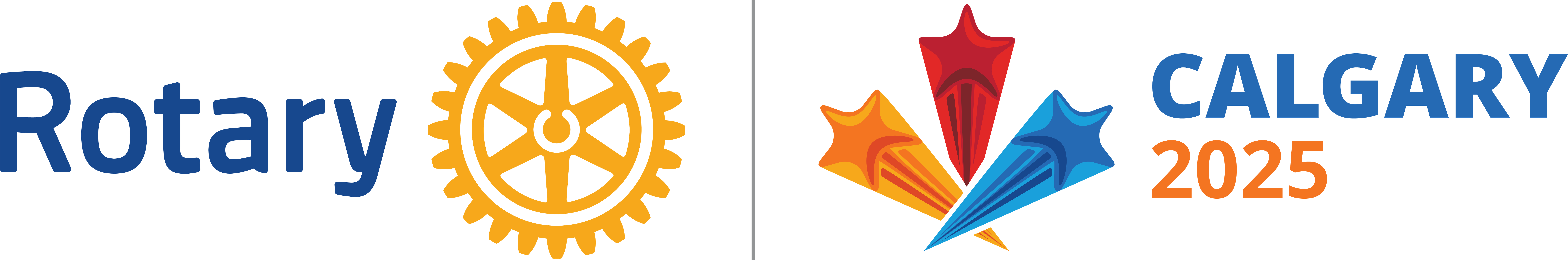 21-25 JUNE 2025 • CALGARY, CANADA
convention.rotary.org
D5360 Rotarians are the BEST!
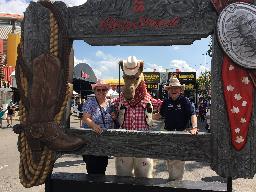 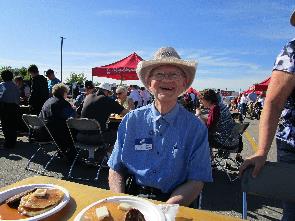 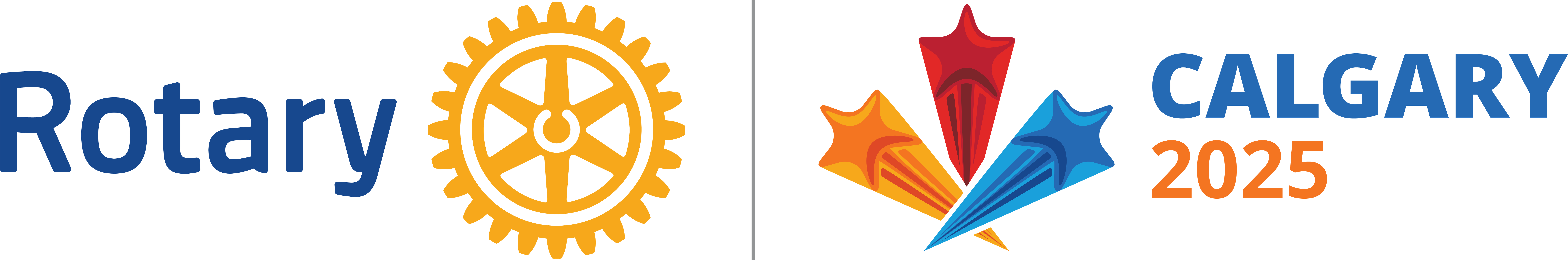 21-25 JUNE 2025 • CALGARY, CANADA
convention.rotary.org
White Hat
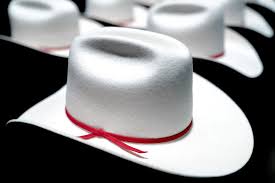 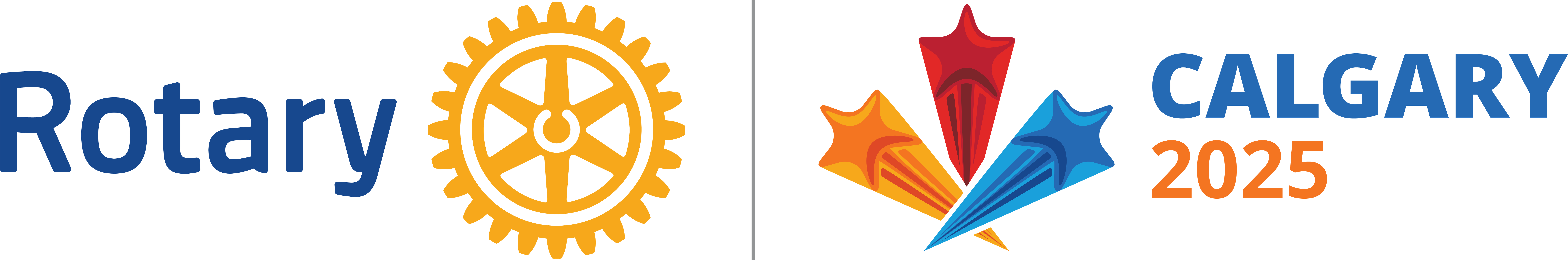 Updates from RI
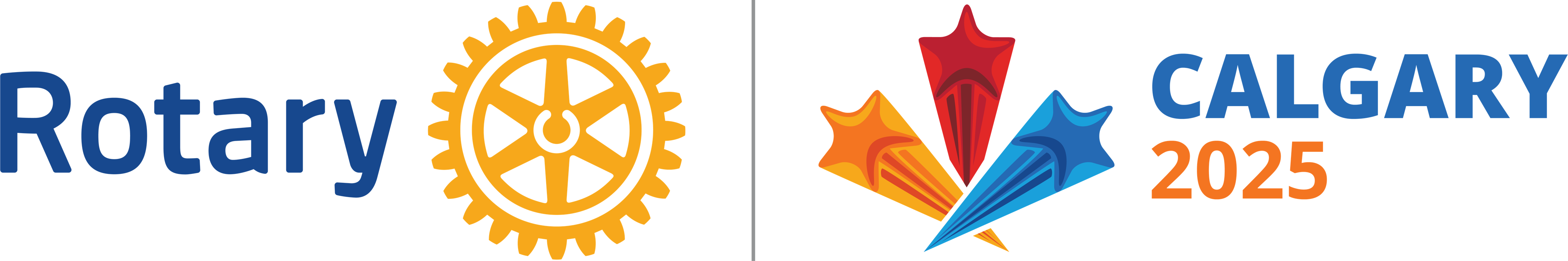 21-25 JUNE 2025 • CALGARY, CANADA
convention.rotary.org
Updates from RI
RI was in Calgary last week…everything is looking GREAT!!!
CONNECTION is the reason Rotarians attend the RI Convention
Applicants for Breakout Sections closed Oct 14th, there was a record 367 applications for 70 spots.
You can find Convention news in:
Rotary Magazine
Rotary Canada Magazine
News & Features | Rotary International
New videos coming soon to help support recruitment efforts.
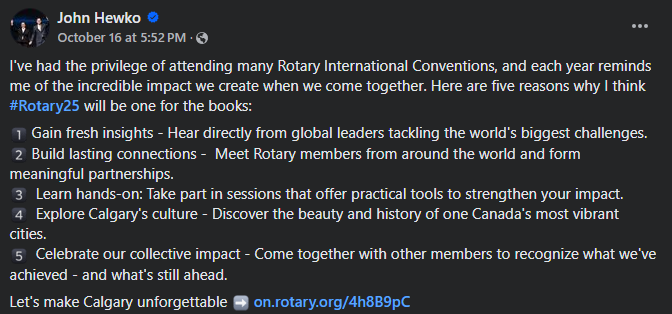 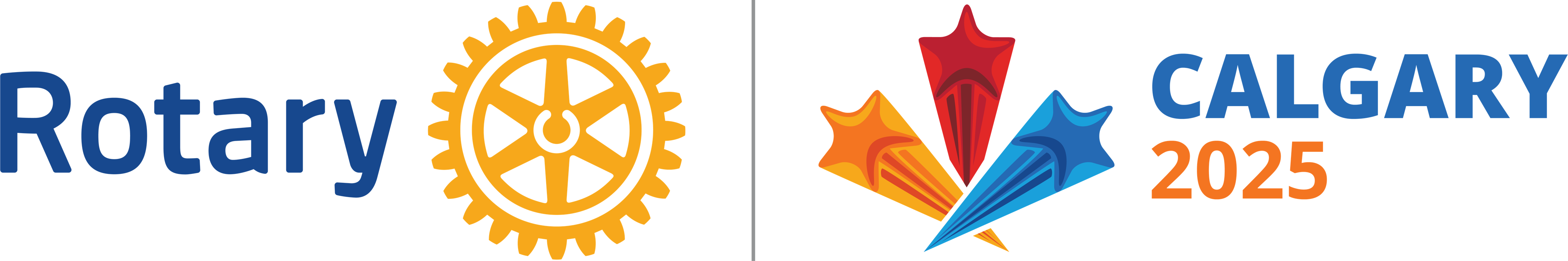 21-25 JUNE 2025 • CALGARY, CANADA
convention.rotary.org
Accommodation
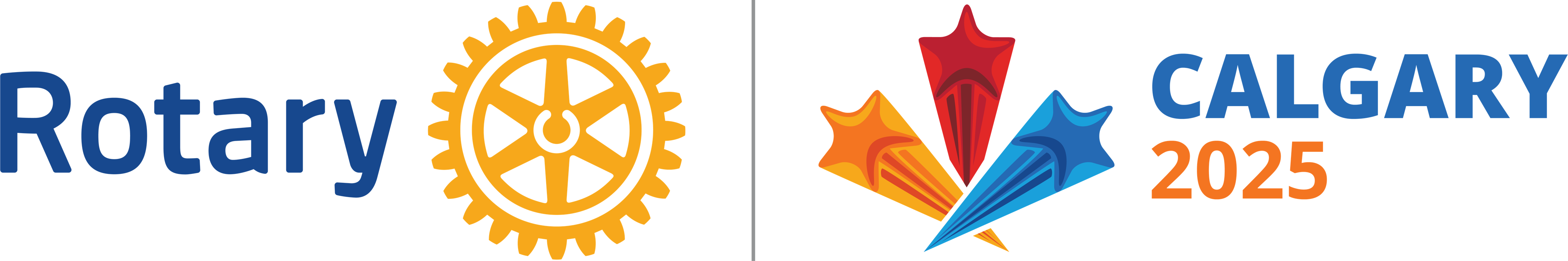 21-25 JUNE 2025 • CALGARY, CANADA
convention.rotary.org
District Accommodation
Mount Royal Residences
300 Units available
30 minutes trip by Public Transit to the Convention Campus
Great way for 5360 /5370 Rotarians to strengthen our camaraderie
Residence Services | MRU
SAIT Residents
Information coming soon
University of Calgary Residences
Information coming soon

Act FAST….
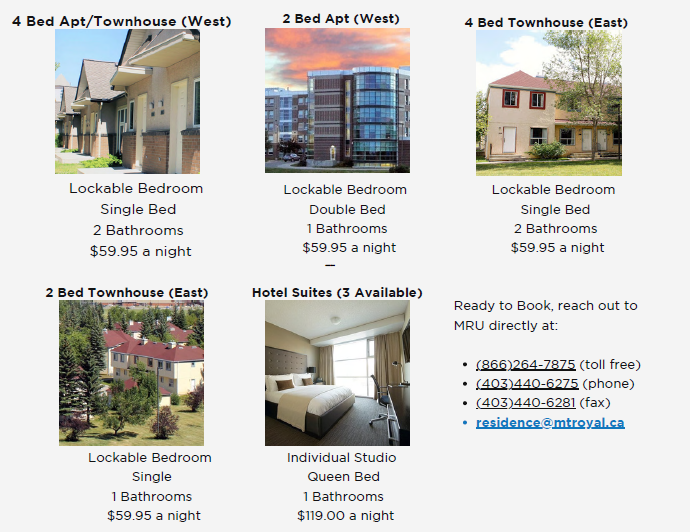 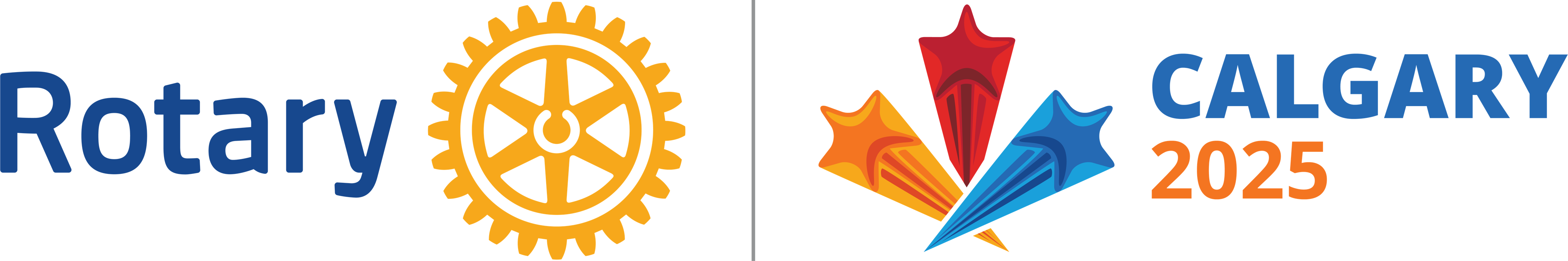 21-25 JUNE 2025 • CALGARY, CANADA
convention.rotary.org
RI Room Block
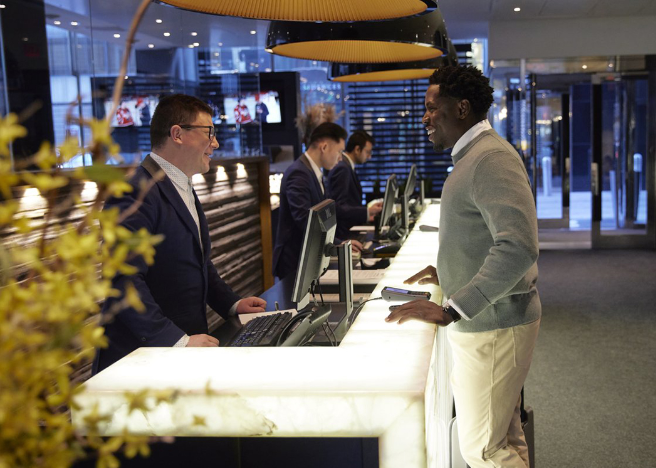 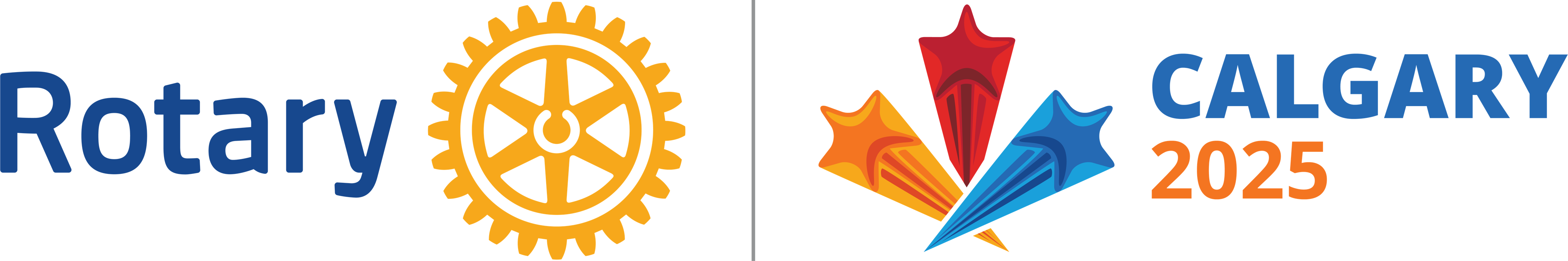 21-25 JUNE 2025 • CALGARY, CANADA
convention.rotary.org
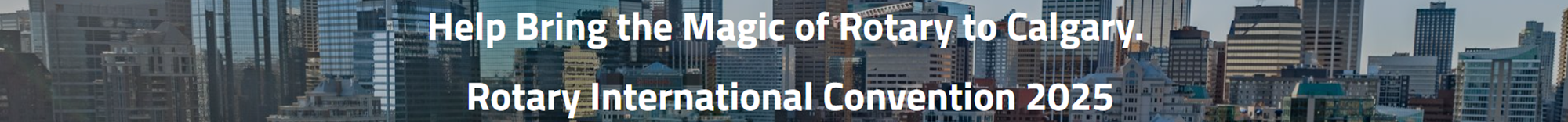 Sponsorship Team
Community Engagement Volunteers from the Across the District
melaniedaletodd@gmail.com 
Promotions and Marketing
Content creation
Social Media Management
Website development
Language Translation
promotions@rotarycalgary2025.org 
Convention
Volunteering | Calgary 2025 HOC
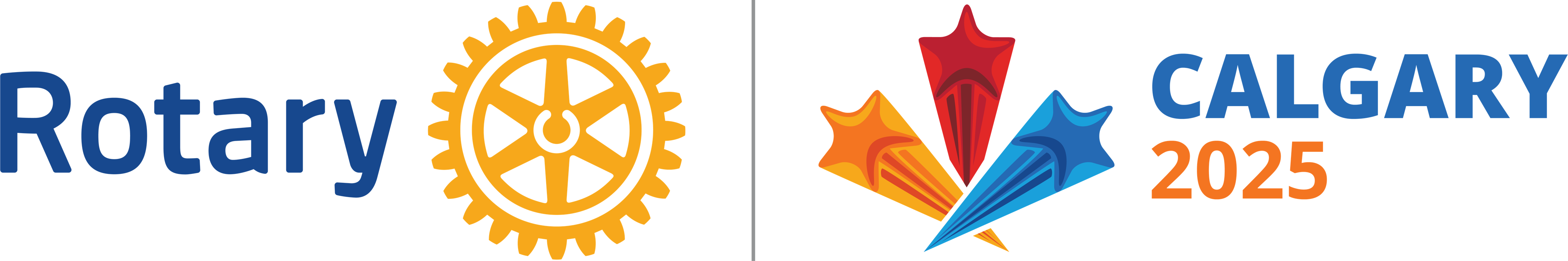 21-25 JUNE 2025 • CALGARY, CANADA
convention.rotary.org
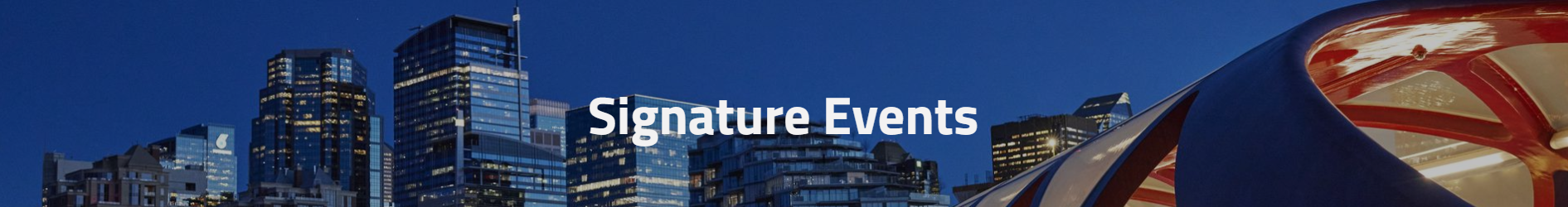 New Blood With the Calgary Symphony Orchestra
Venue Change:	Jubilee Auditorium
Grandstand Show
Indian Relay Race is a qualifying event for Calgary Stampede
9 Top US teams will be competing – you are seeing the “Best of the Best”
New Promotional videos are coming to the HOC Website
Exploring Additional Food and Beverage packages as part of our Signature Events
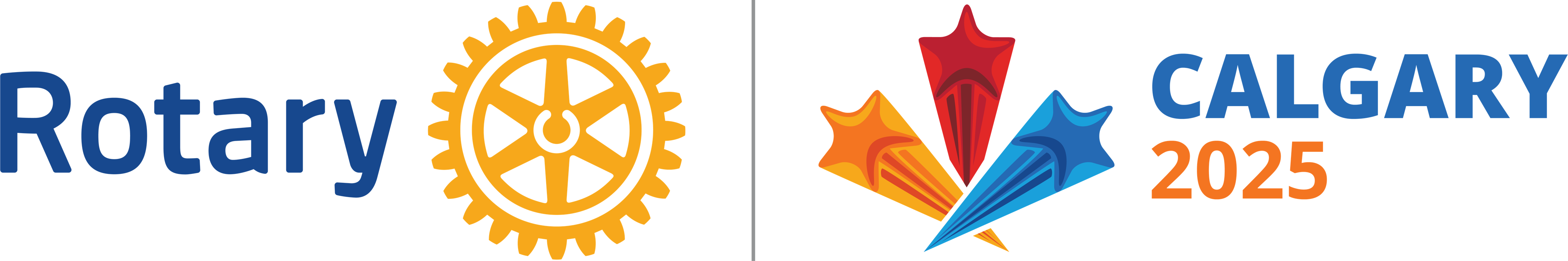 21-25 JUNE 2025 • CALGARY, CANADA
convention.rotary.org
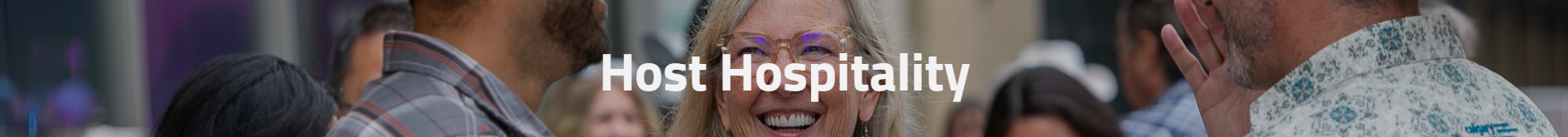 Some digits…
531 seats have been entered through the website
700 seats have been verbally committed (we need those entered on the site) 
4,000 more seats is what we believe will be required to meet demand
It is VERY IMPORTANT that you register your willingness to host on the website at Host Hospitality Evening | Calgary 2025 HOC
Suggestions:
Create a signup sheet in your club of interested Rotarians
Where it makes sense, pair up Rotarians to host together
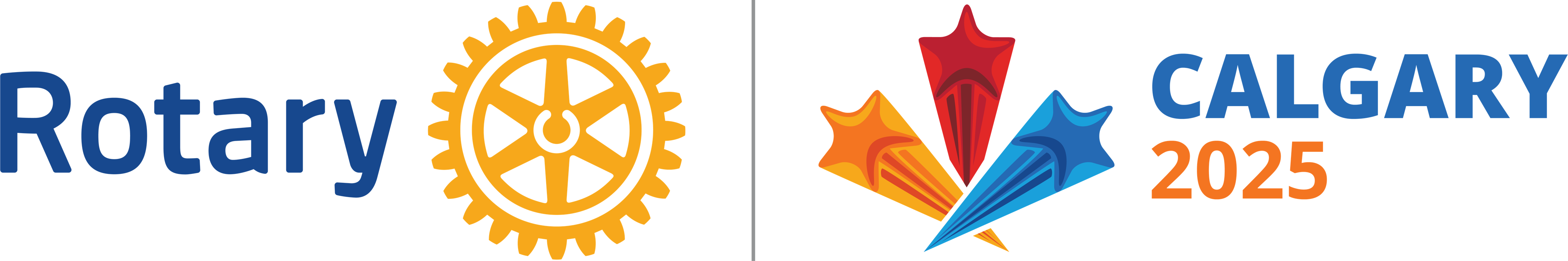 21-25 JUNE 2025 • CALGARY, CANADA
convention.rotary.org
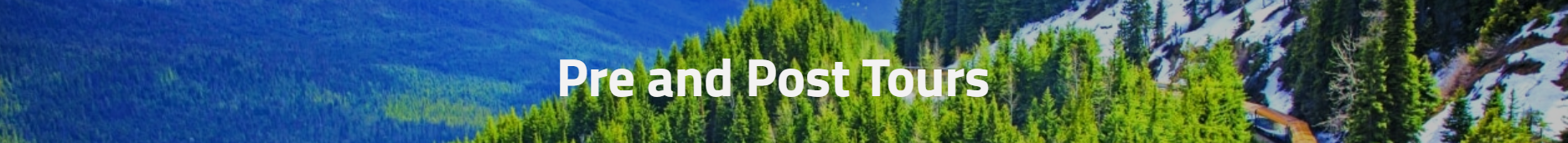 Currently 7 Vocational/Fellowship Tours under consideration
Lethbridge proposing an Agriculture Tour
Olds is proposing an Agriculture Tour
Red Deer is proposing a Fellowship Tour
Calgary Economic Development is proposing 4 Tours
Deadline for Tours to be on the HOC Site is December 1st 
A Third-Party Operator is being used to manage the tours
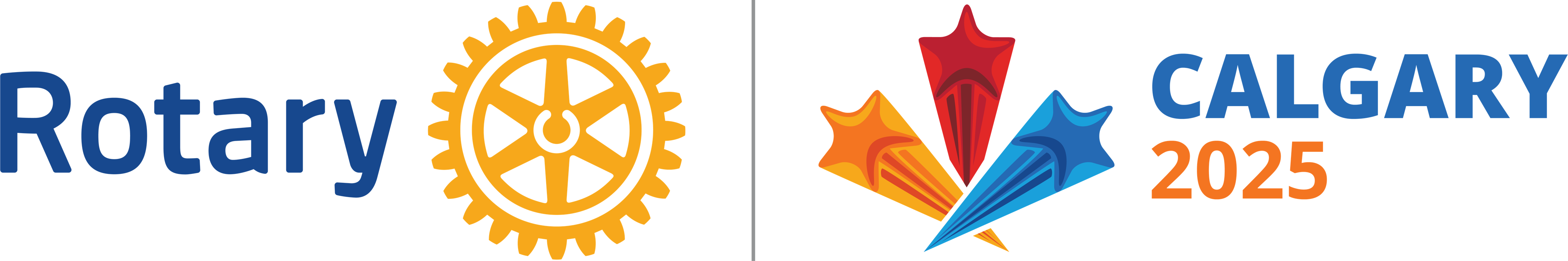 21-25 JUNE 2025 • CALGARY, CANADA
convention.rotary.org
You Saw it Here First…
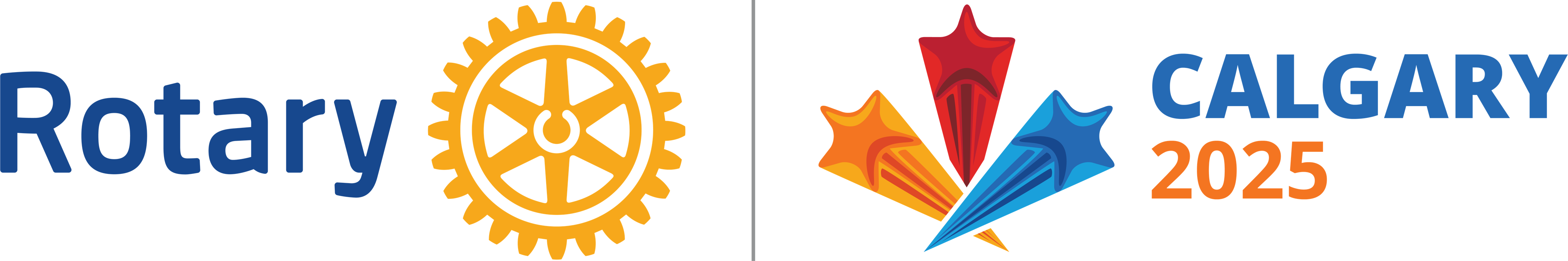 21-25 JUNE 2025 • CALGARY, CANADA
convention.rotary.org
You Saw it Here First…
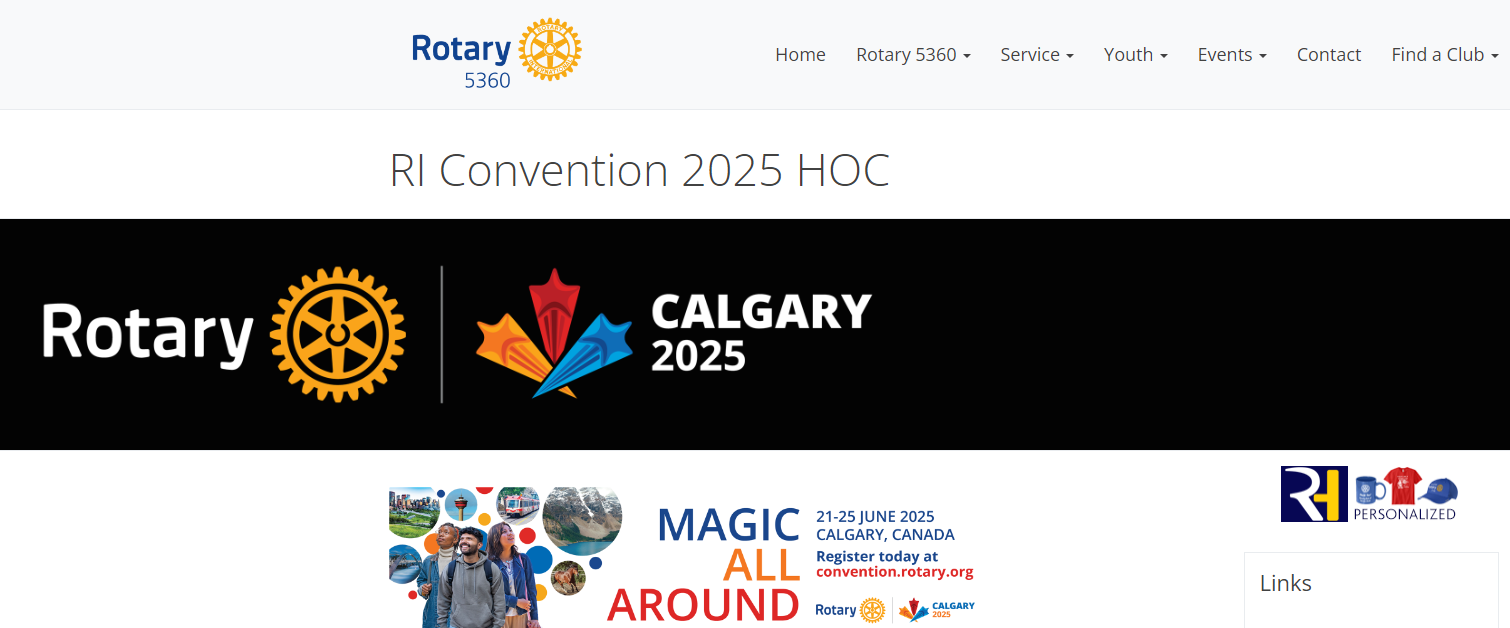 Home Page for Champions
Newsletter Archive
Slide Deck Archive
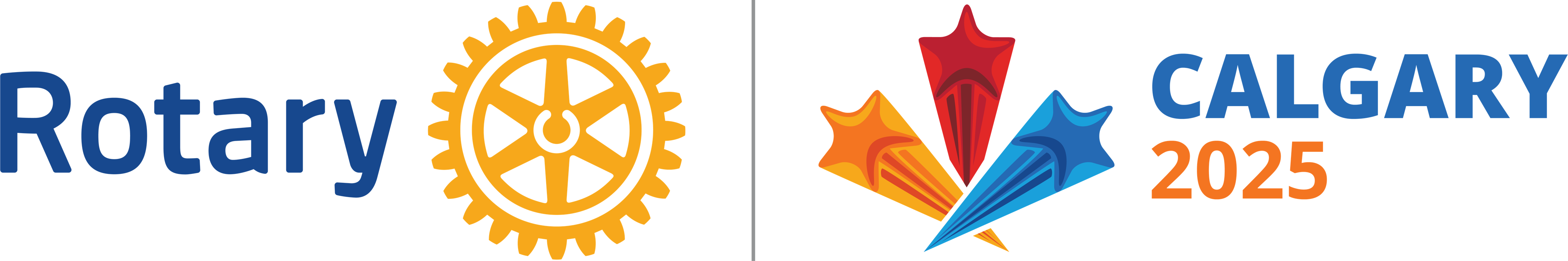 21-25 JUNE 2025 • CALGARY, CANADA
convention.rotary.org
Questions / Feedback
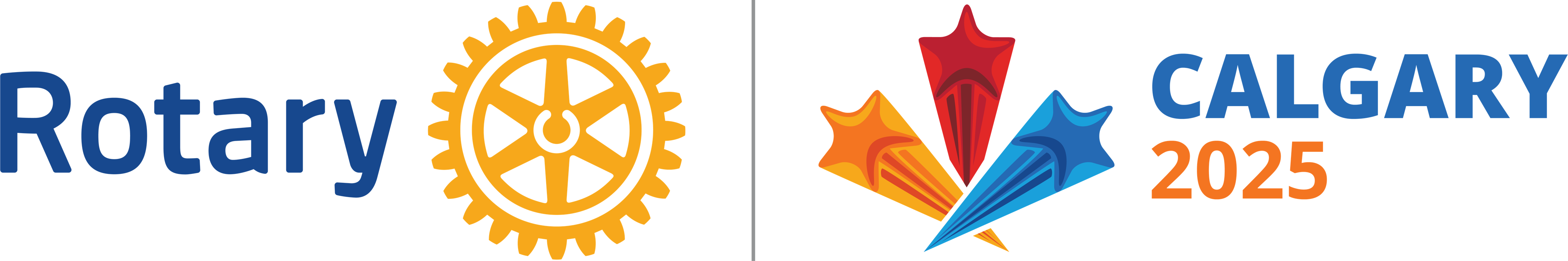 21-25 JUNE 2025 • CALGARY, CANADA
convention.rotary.org
Calls to Actionpromotions@rotarycalgary2025.org
Talk to your President about getting some agenda time TWICE a month to provide updates and encourage Rotarians to register
Talk to your board about setting some fun, competitive targets for club participation in Convention
Remind attendees to book their accommodation ASAP
Take the lead in organizing your Club’s Host Hospitality program
Collect questions/feedback for the HOC and share it with Miriam, Linda or Darcy
Tell us about what your club is planning with a quick synopsis
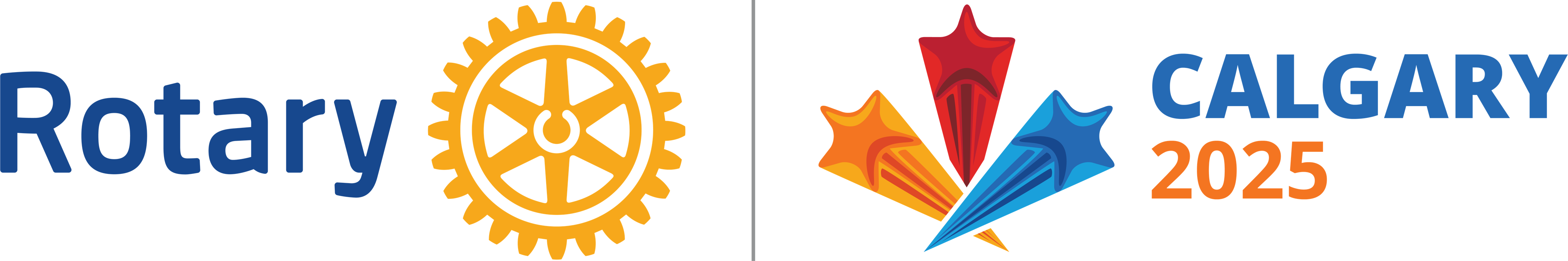 21-25 JUNE 2025 • CALGARY, CANADA
convention.rotary.org
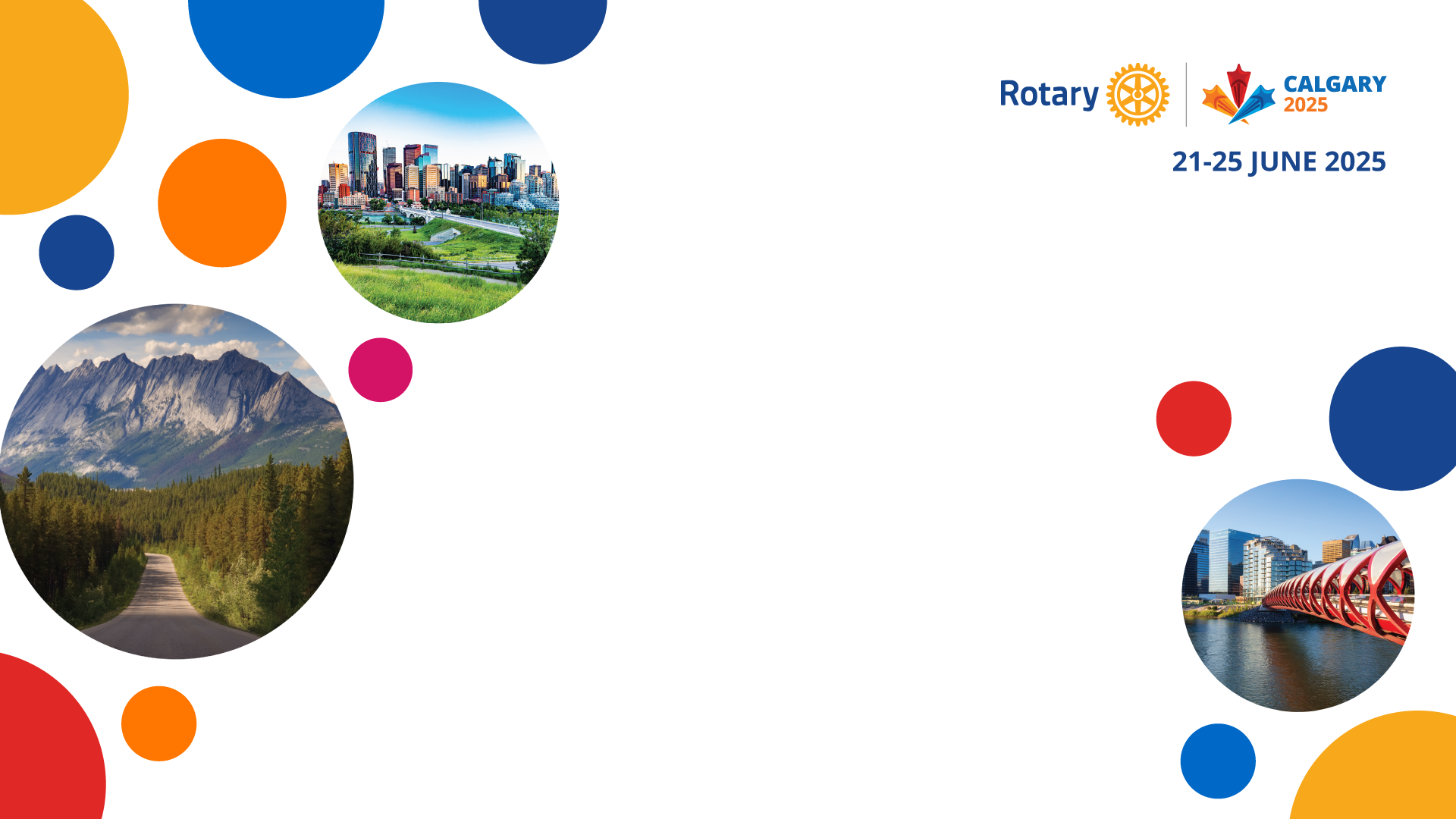 No Bull!!
Price Increases Dec. 16th!!!!!
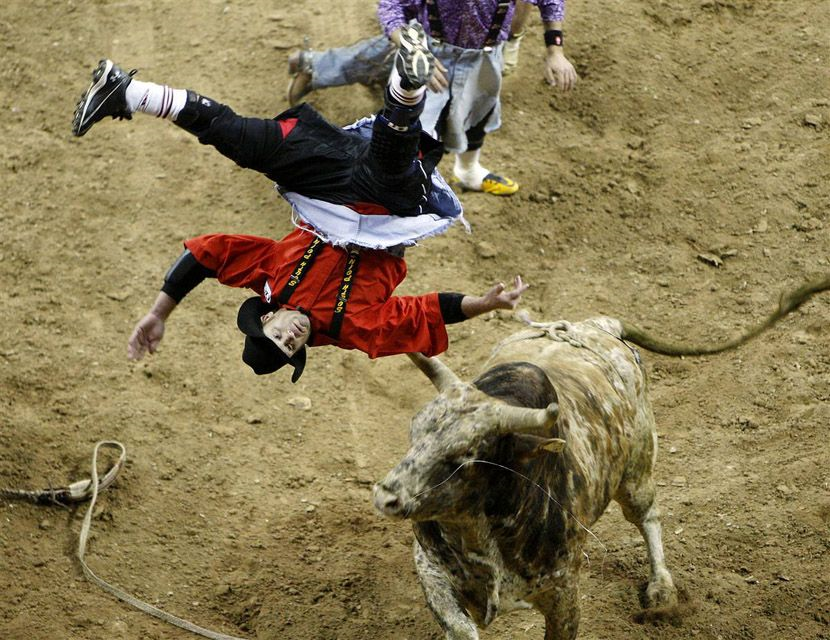 The Best Day to purchase your Registration is…TODAY
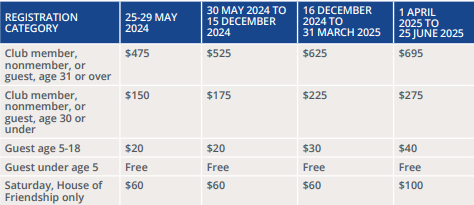 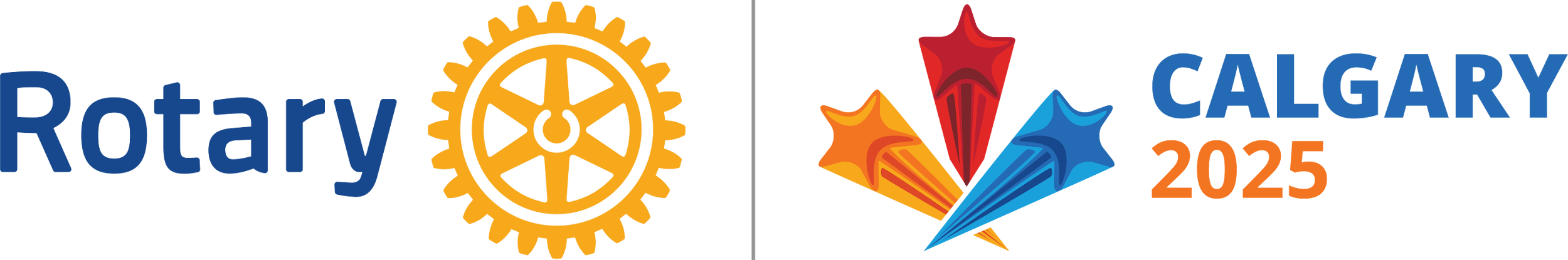 21-25 JUNE 2025 • CALGARY, CANADA
convention.rotary.org
Rotary Convention
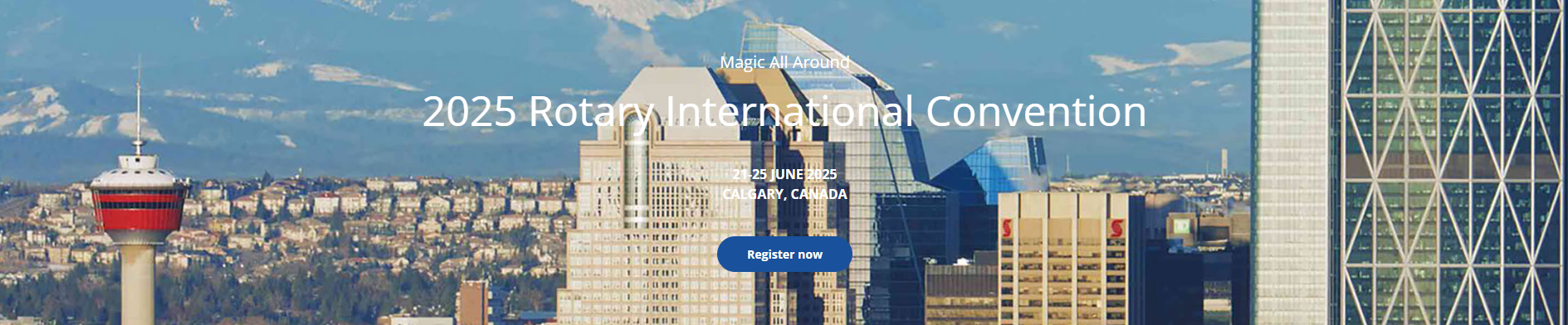 Calgary 2025 HOC (rotarycalgary2025.org)
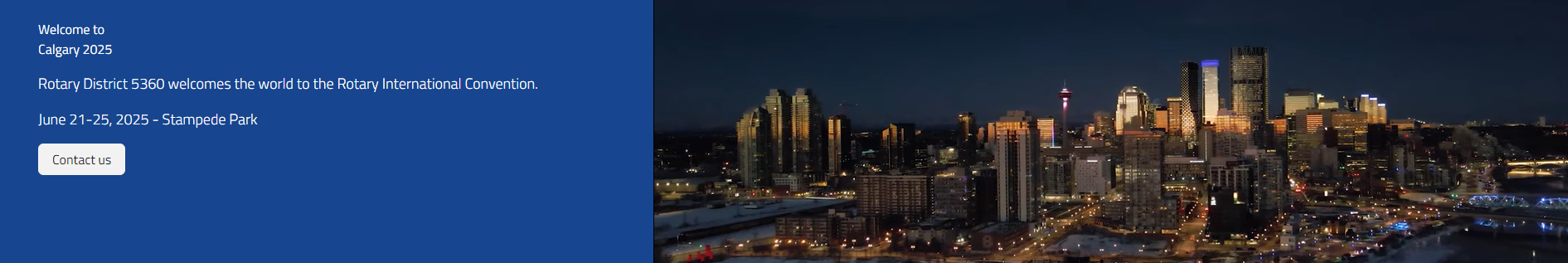 Home Page of Champions
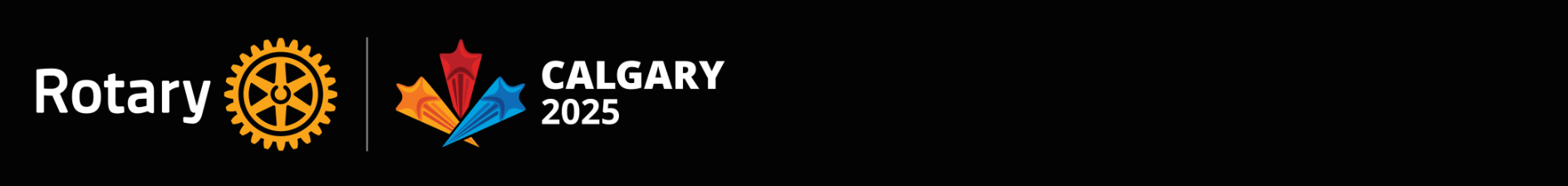 HOC Promotions and Communication Team
promotions@rotarycalgary2025.org

Miriam Mitchell-Banks (Rotary Club of Calgary Centennial)
miriam.mitchellbanks@rotarycalgary2025.org
403.630.0898

Darcy Mykytyshyn (Rotary Club of Red Deer)
darcy.mykytyshyn@rotarycalgary2025.org
403.896.6922

Linda Morris (Rotary Club of Calgary Fish Creek)
info@rotarycalgary2025.org
587.224.5958
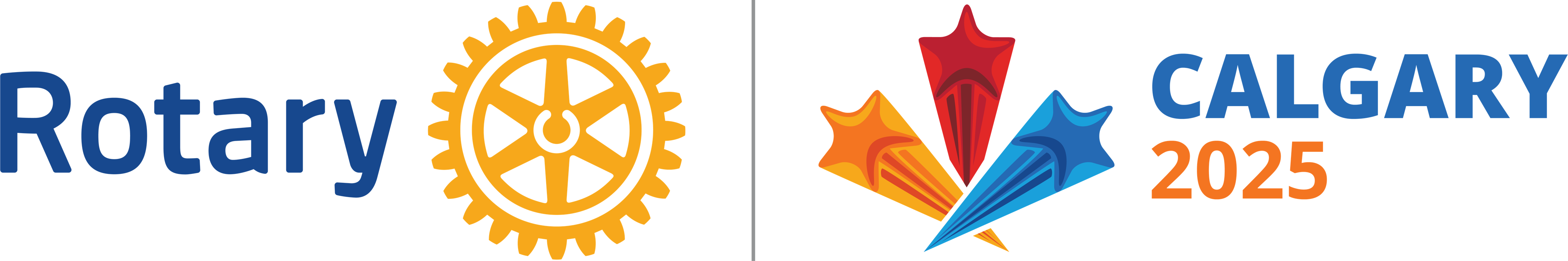 21-25 JUNE 2025 • CALGARY, CANADA
convention.rotary.org
MAGIC ALL AROUND
21-25 JUNE 2025 • CALGARY, CANADA
convention.rotary.org
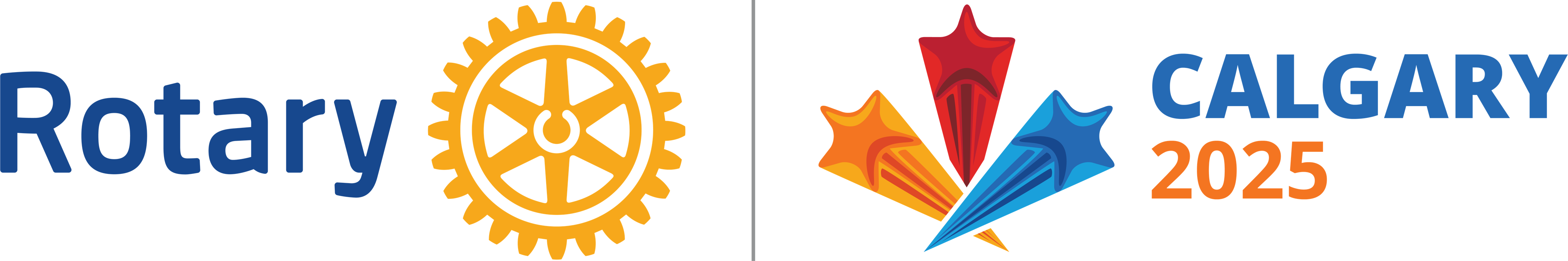